НАСТУПНІСТЬ В РОБОТІ ЗДО І ПОЧАТКОВОЇ ШКОЛИ
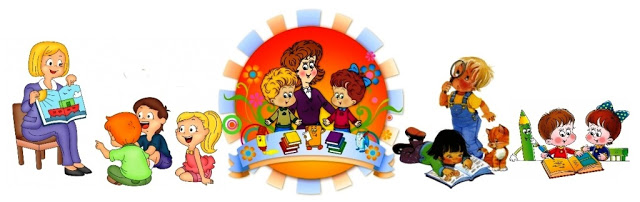 Курс «Наступність ЗДО і початкової школи» має на меті покращити психолого-педагогічну і методичну підготовку майбутніх фахівців з питань наступності навчально-виховної роботи між дошкільним навчальним закладом і початковою школою.

 Зміст дисципліни охоплює теоретичні основи наступності дошкільної і початкової ланок у системі неперервної освіти, мету, завдання та зміст програмових документів з актуальних проблем сучасної дошкільної та початкової освіти; специфіку адаптації і готовності дошкільників до навчання в школі; методичні аспекти реалізації принципу наступності в сучасних ЗДО і початкових школах.
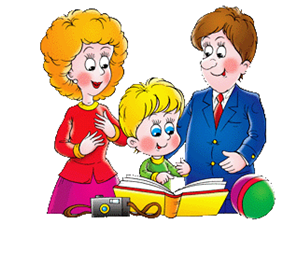 Метою навчальної дисципліни є формування у здобувачів освіти навичок і вмінь використання засобів, форм та методів задля забезпечення принципу наступності 
в системі закладів дошкільної і початкової освіти.
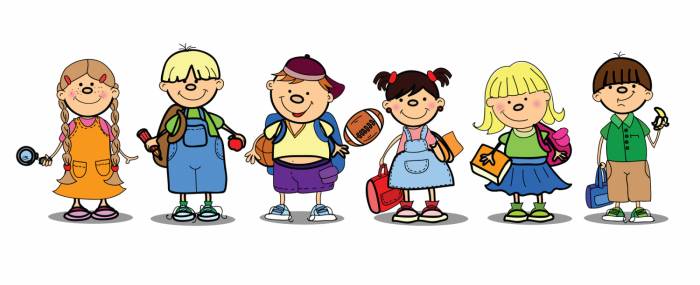 Цілі: ознайомити майбутніх педагогів зі специфікою реалізації принципу наступності у навчально-виховній роботі закладів дошкільної і початкової освіти для подальшого використання у навчанні і вихованні дітей дошкільного віку і молодших школярів; закріпити знання майбутніх педагогів з проблем реалізації принципу наступності в закладах дошкільної і початкової освіти, отримані на лекціях та у процесі самостійної роботи.
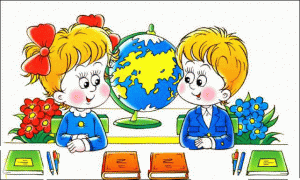 Результати навчання (компетентності)

 Розуміти, описувати й аналізувати процеси розвитку, навчання та виховання дітей раннього і дошкільного віку з використанням базових психологічних і педагогічних понять та категорій. 

 Здійснювати взаємодію в роботі закладу дошкільної освіти, сім’ї та школи. Залучати батьків до організації освітнього процесу з дітьми раннього і дошкільного віку в умовах закладу дошкільної освіти.

 Встановлювати зв’язок між педагогічними впливами та досягнутими дітьми результатами.

 Будувати цілісний освітній процес з урахуванням основних закономірностей його перебігу. Оцінювати власну діяльність як суб’єкта педагогічної праці.

Враховувати рівні розвитку дітей при виборі методик і технологій навчання і виховання, при визначенні зони актуального розвитку дітей та створенні зони найближчого розвитку.
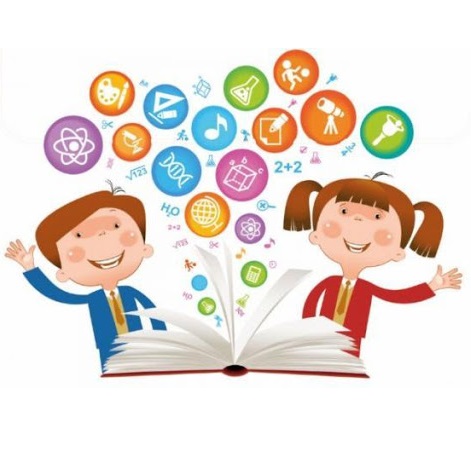 ТЕМИ ЛЕКЦІЙ ТА ПРАКТИЧНИХ ЗАНЯТЬ:
Наступність і спадкоємність дошкільної та початкової ланок у системі неперервної 
освіти.
Психофізіологічні особливості розвитку дітей старшого дошкільного та молодшого шкільного віку
Готовність дитини до навчання в школі.
Адаптація дошкільників до навчання в школі.
Вплив дидактичних ігор на підготовку дітей до навчання в школі
Нормативно - правове забезпечення організації навчально- виховного процесу в ЗДО і початковій школі.
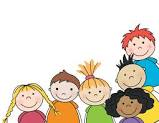 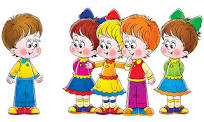